Machine Learning en E-mail
Bevindingen Nationaal Archief
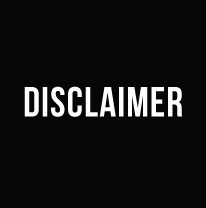 Artificial Intelligence (AI ) is het bredere concept dat 
machines en systemen steeds slimmer worden

Het gaat  om software of systemen die dingen kunnen die we 
over het algemeen als intelligente menselijke vaardigheden beschouwen 
(zoals analyseren, besluiten nemen en problemen oplossen).

Door het toepassen van machine learning
 is een AI in staat om van eerdere situaties te leren
Machine learning is het vermogen van computers of systemen 
iets te doen wat vanzelfsprekend is voor mens en dier, 
namelijk het leren van ervaringen
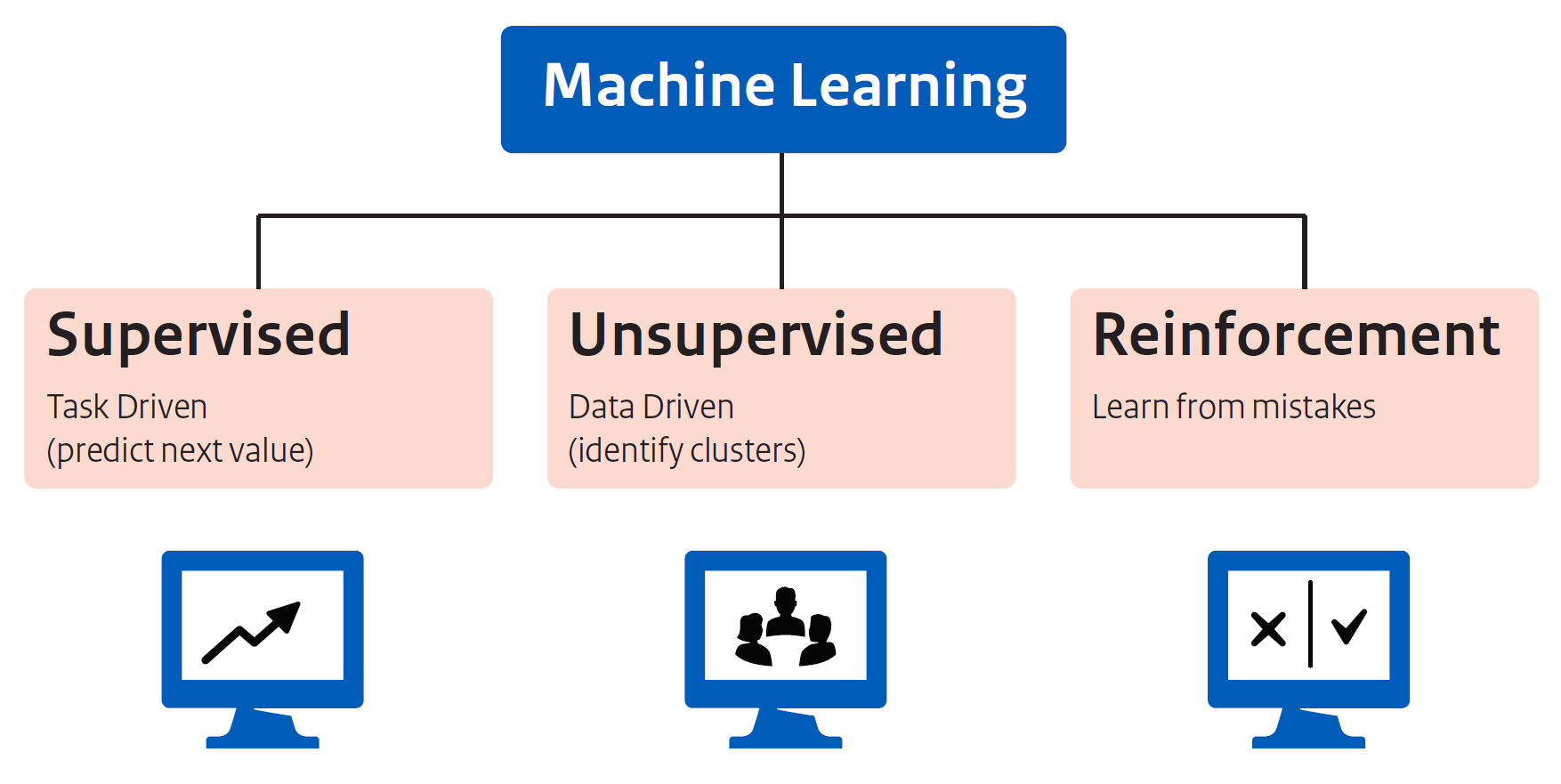 Machine Learning en  de Toepasbaarheid
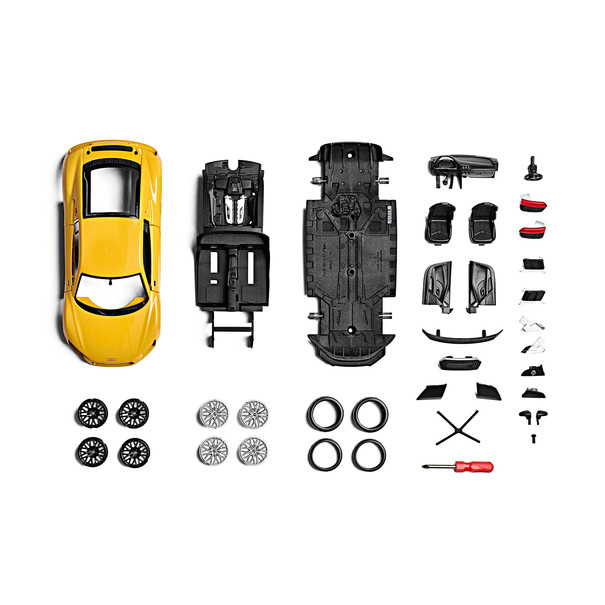 Een Machine Learning project draaien
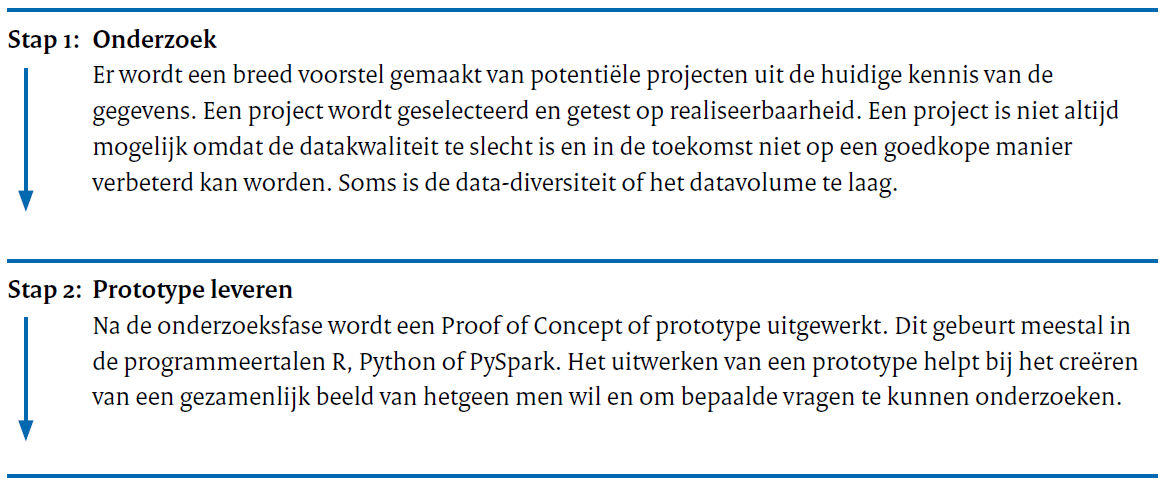 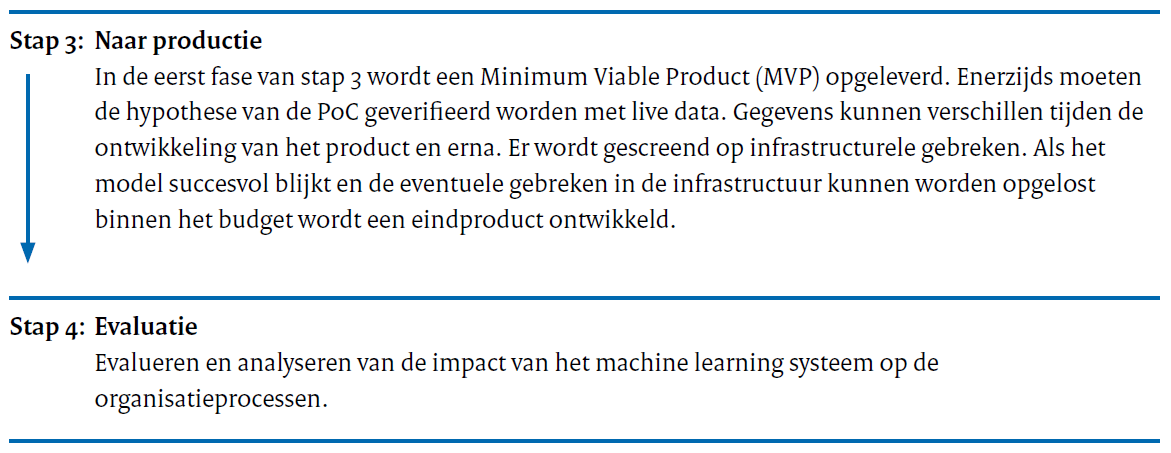 Hebben we de antwoorden gevonden die we zochten?
Kunnen zelflerende systemen bijdragen aan een betere informatiehuishouding?
JA
Is het mogelijk zelflerende systemen in te zetten voor het waarderen, selecteren en toegankelijk maken van ongestructureerde informatie binnen overheidsprocessen?
JA
Kunnen algoritmen informatie identificeren en toewijzen aan een bepaalde klasse?
JA
Is de technologie al volwassen genoeg om in te zetten in een werkproces?
JA en NEE
Wat is nodig om vertrouwen te krijgen in de beslissingen die zelflerende systemen voor ons maken?
Controle
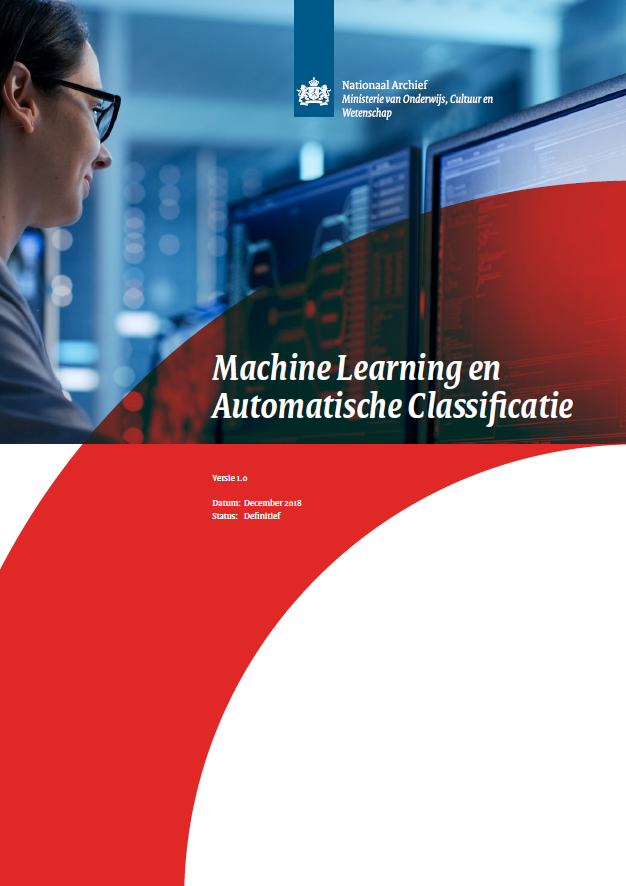 ?
Het Eindrapport Machine Learning en Automatische Classificatie is te vinden op het Kennisplatform Innovatie of hier te downloaden.

Voor meer informatie: mette.van.essen@nationaalarchief.nl